Optická litografieHybatel digitální revoluce
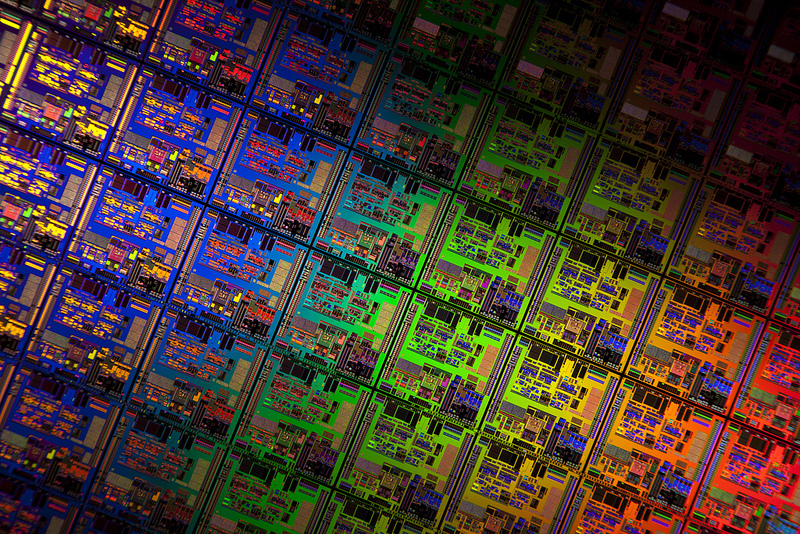 K čemu je optická litografie
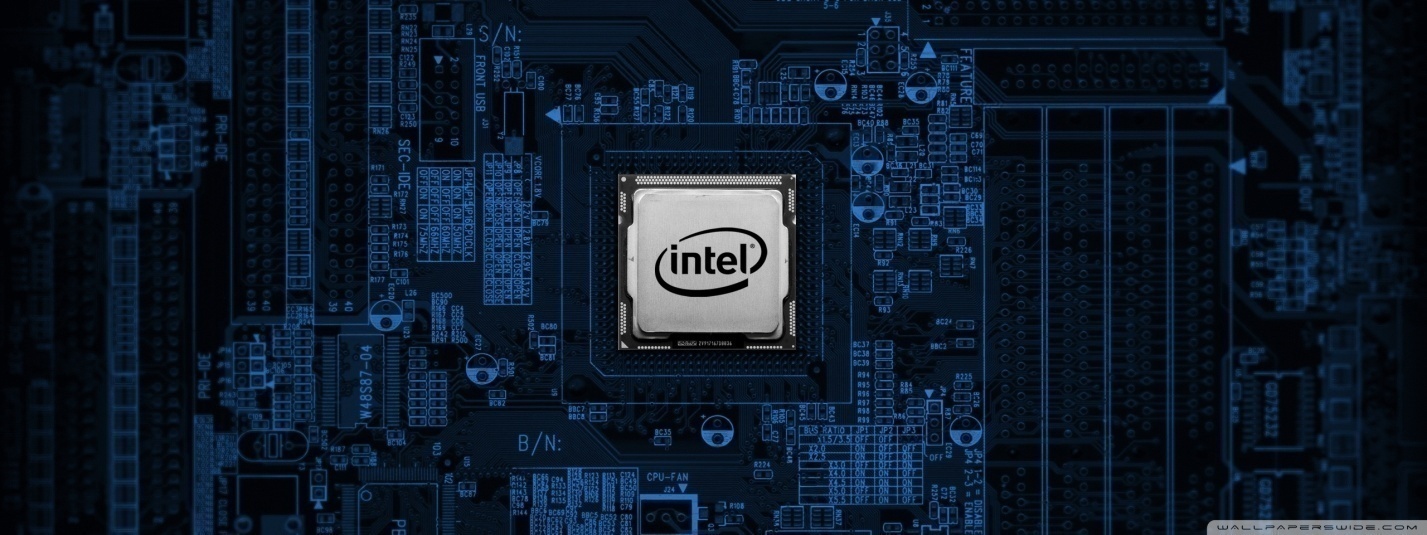 Mikročip
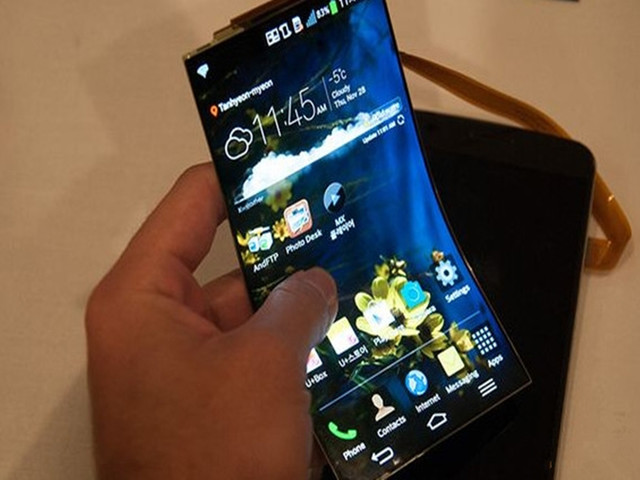 OLED displej
Cíl optické litografie
Vyrobit elektronický obvod tvořený logickými hradly (tranzistory) v co nejkratším čase a s co největší hustotou hradel
Dnešní mikročip: 10^9 tranzistorů (absolutním limitem jsou velikosti atomů křemíku 0.2nm)
https://www.youtube.com/watch?v=Fxv3JoS1uY8&list=RDvFoneKoesUo&index=2
Jak se mikročip vyrábí
https://www.youtube.com/watch?v=aCOyq4YzBtY (Intel)
https://www.youtube.com/watch?v=oBKhN4n-EGI (1:41)
proces výroby velmi podobný klasické fotografii
Jak se mikročip vyrábí
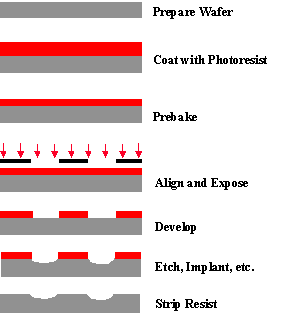 Jak se mikročip vyrábí
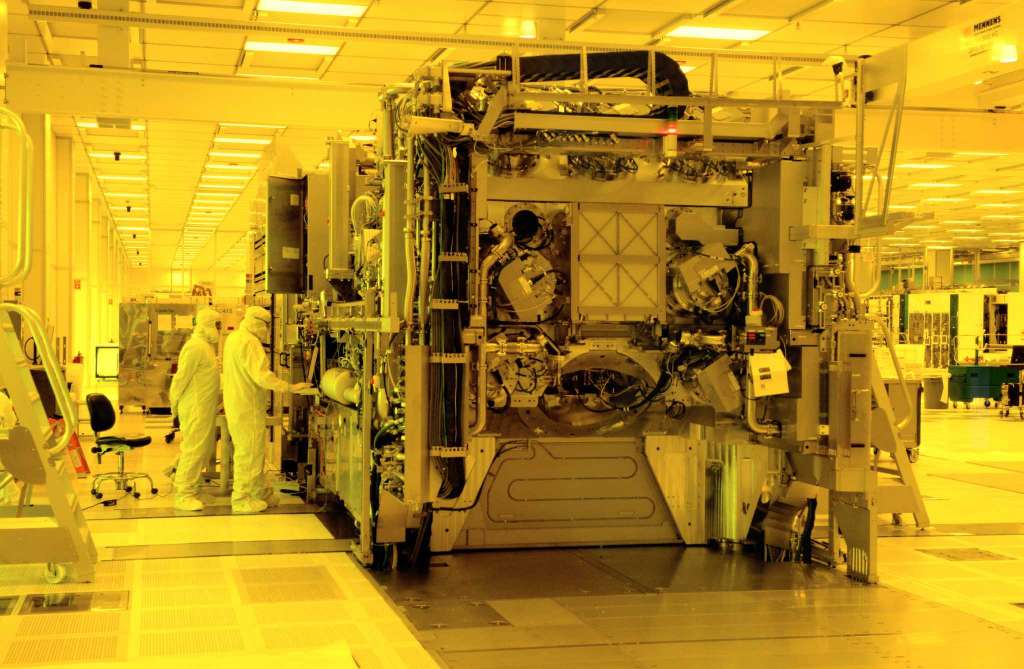 Ceny litografických zařízení
Stepper-50 000 000$
Semicon market 2016: 340 000 000 000$
90%: USA, Čína, EU (Nizozemsko), Japonsko, Korea, Taiwan
Kam se prodávají komponenty: USA, Čína, Japonsko, Taiwan, Korea, EU (Nizozemsko)
Inspekce: KLA-3 000 000 000$, AMAT-
Semicon trh
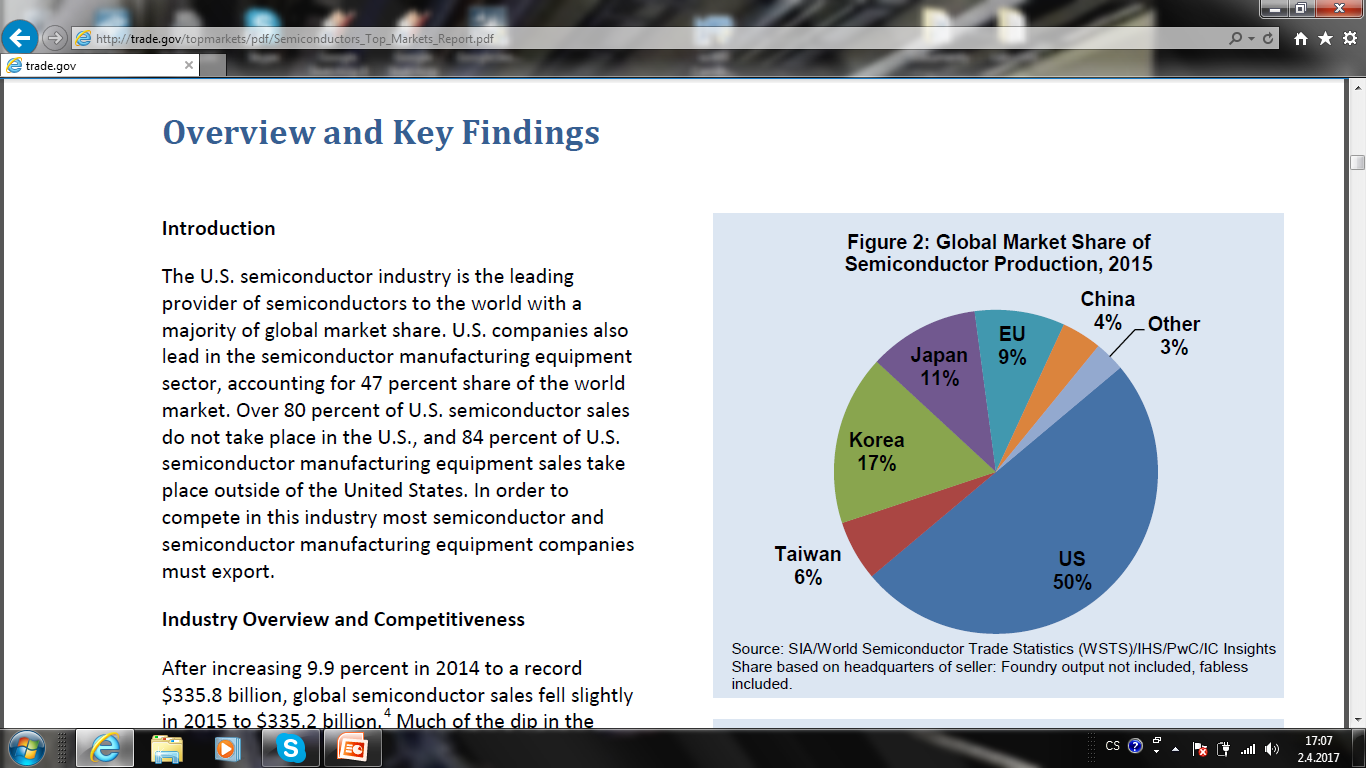 Stroje pro litografii
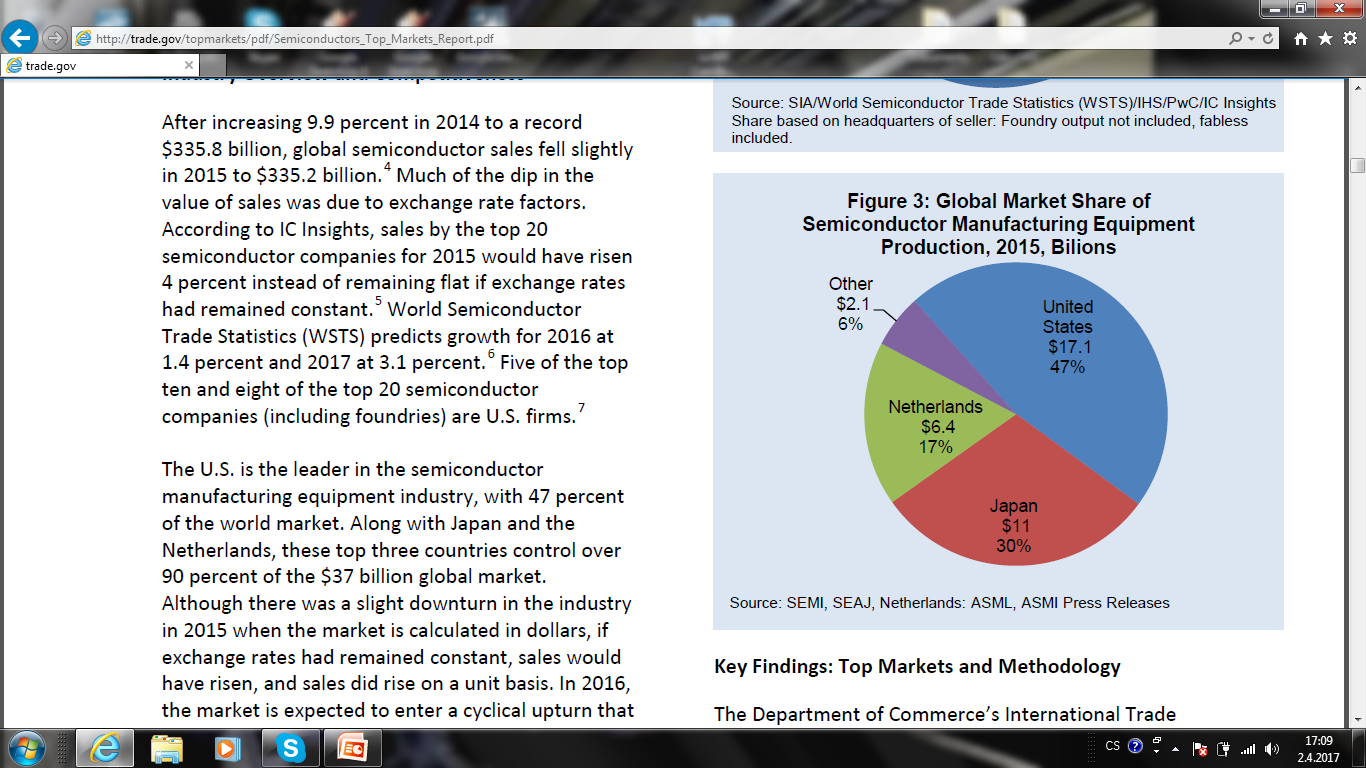 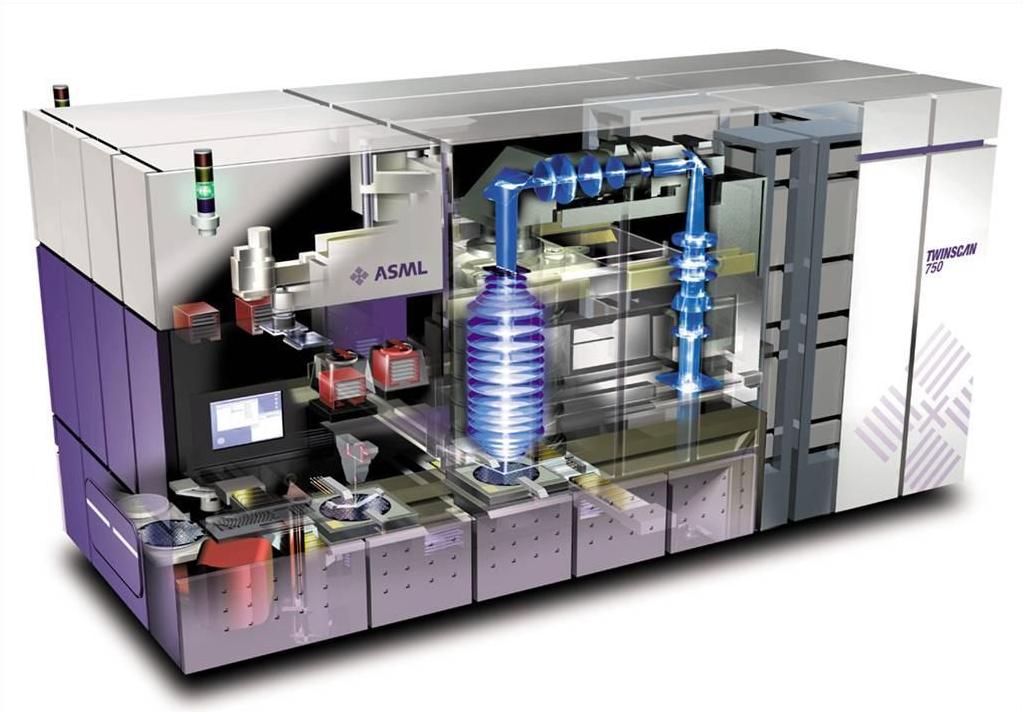 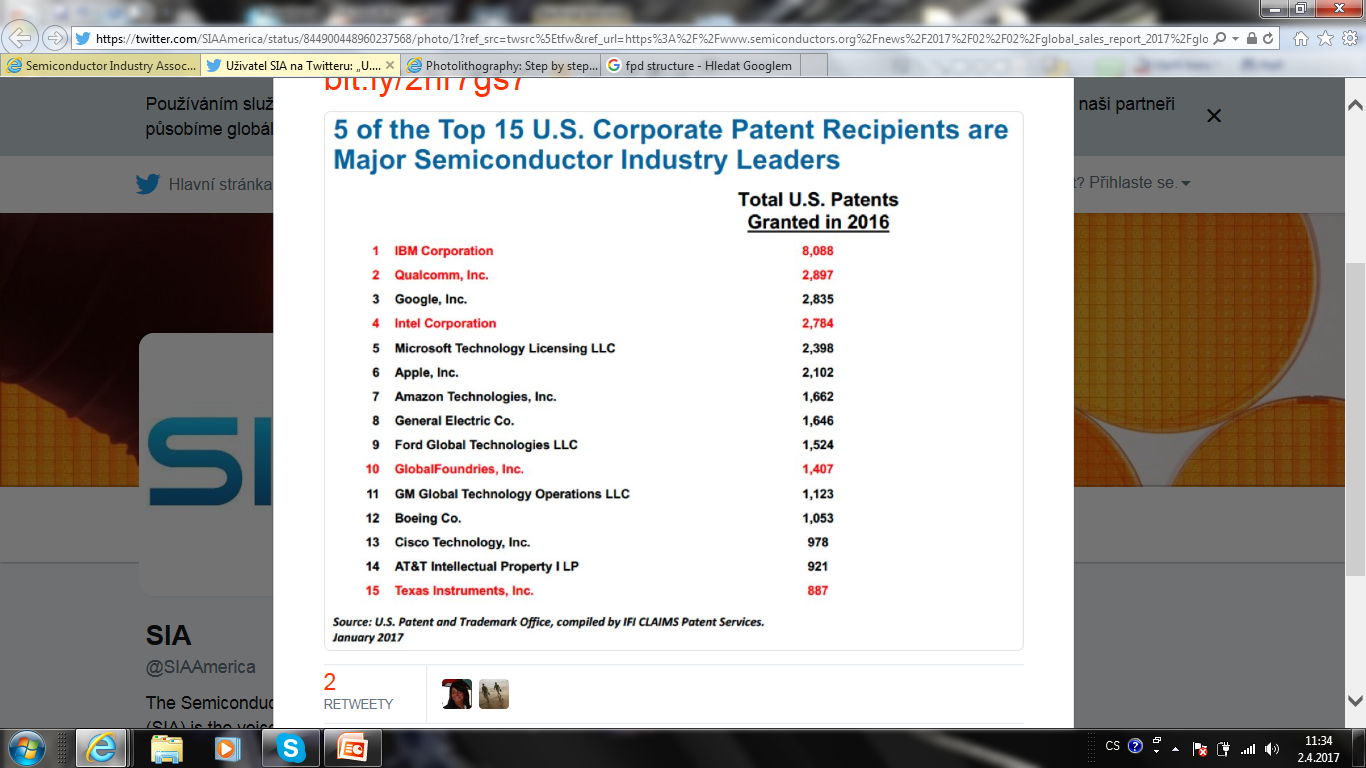 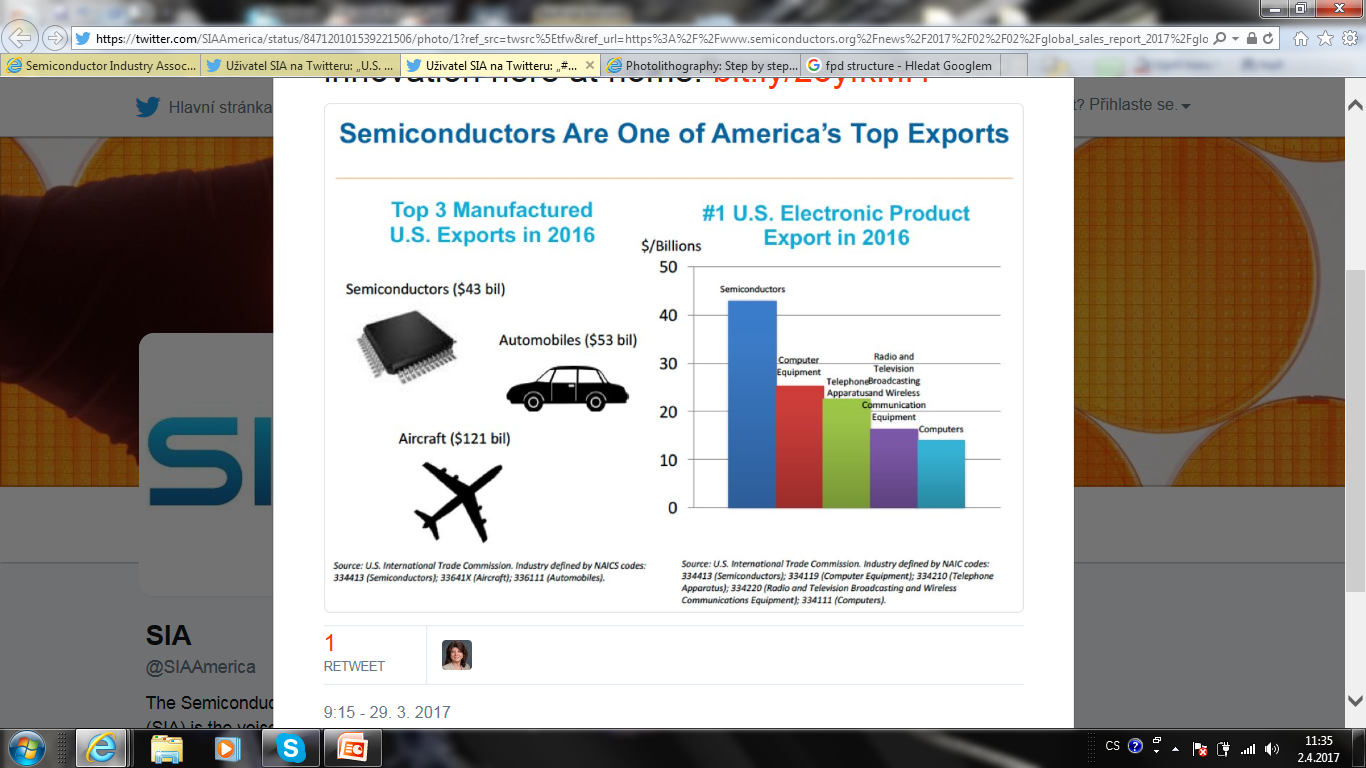 Rozlišení litografie
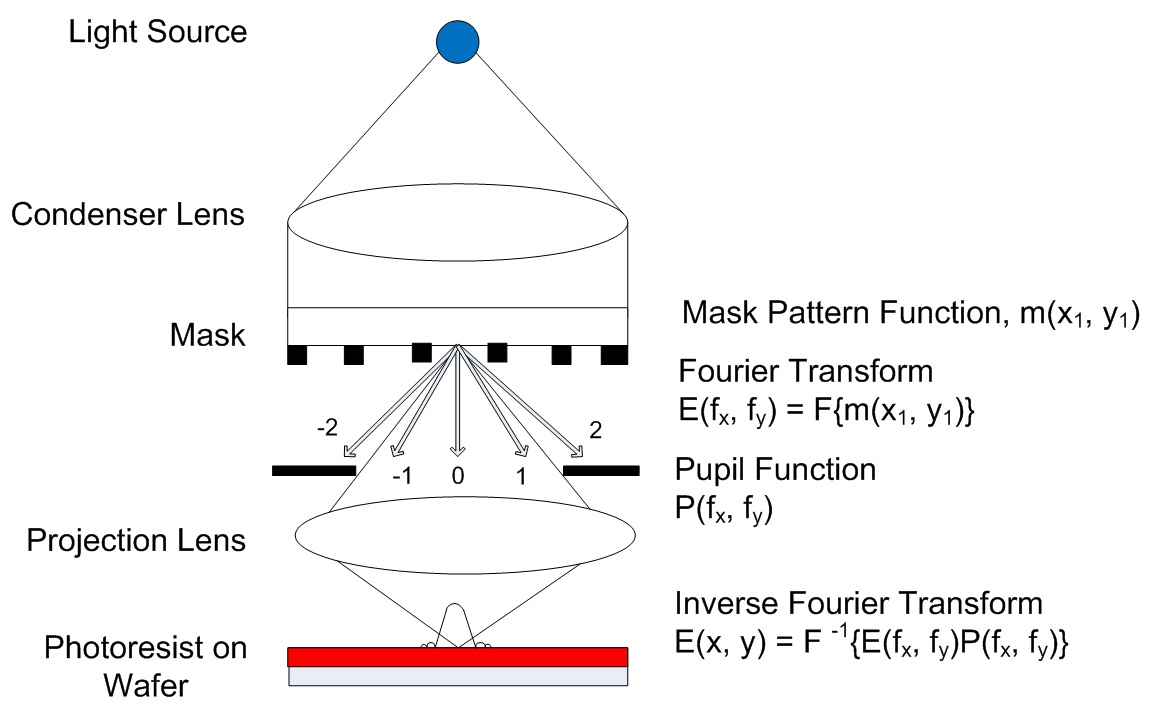 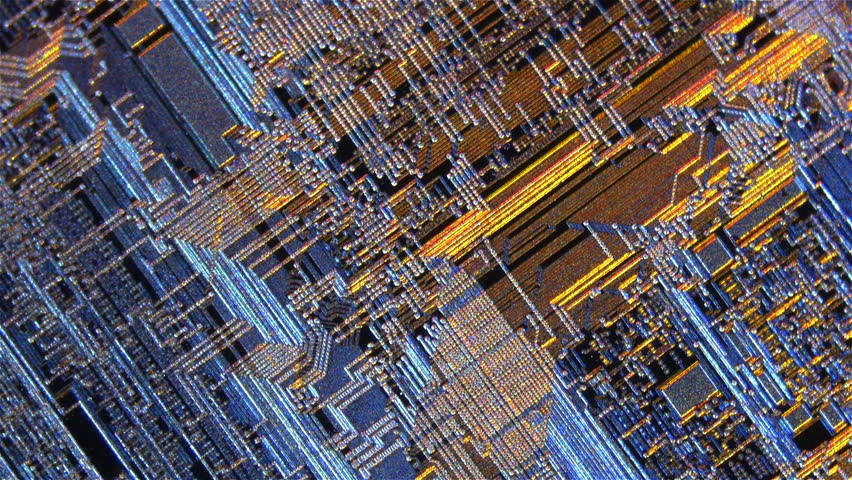 Vlnová délka elektronu a fotonu
V kvantové fyzice se každá částice chová jako vlna
Pokud máme foton a elektron o stejné energii 2eV pak:
Vlnová délka fotonu bude: 621nm
Vlnová délka elektronu: 0.87nm
Elektronová lithografie
Může dosahovat až <10nm rozlišení
Je extrémně pomalá (malá osvícená oblast) a proto je vhodná jen pro výrobu masky (vzoru)
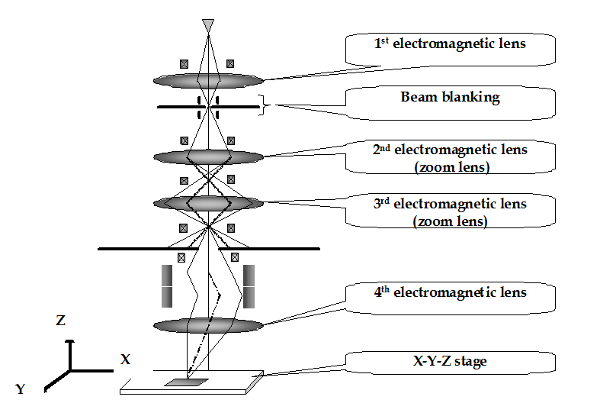 Optická litografie
Použije se zmenšení masky- projekční optika
Vlnové délky v DUV: 248nm, 193nm, 157nm
Zvyšování NA…..
Problém designu litografického objektivu
Musí mít vysokou NA jako mikroskopový objektiv, přitom zobrazovat velké předměty (22mm) spíše jako fotografický objektiv
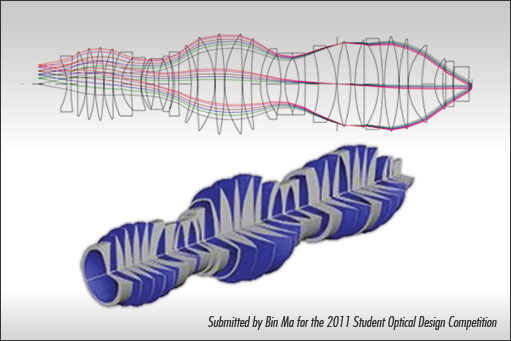 Projekční objektiv
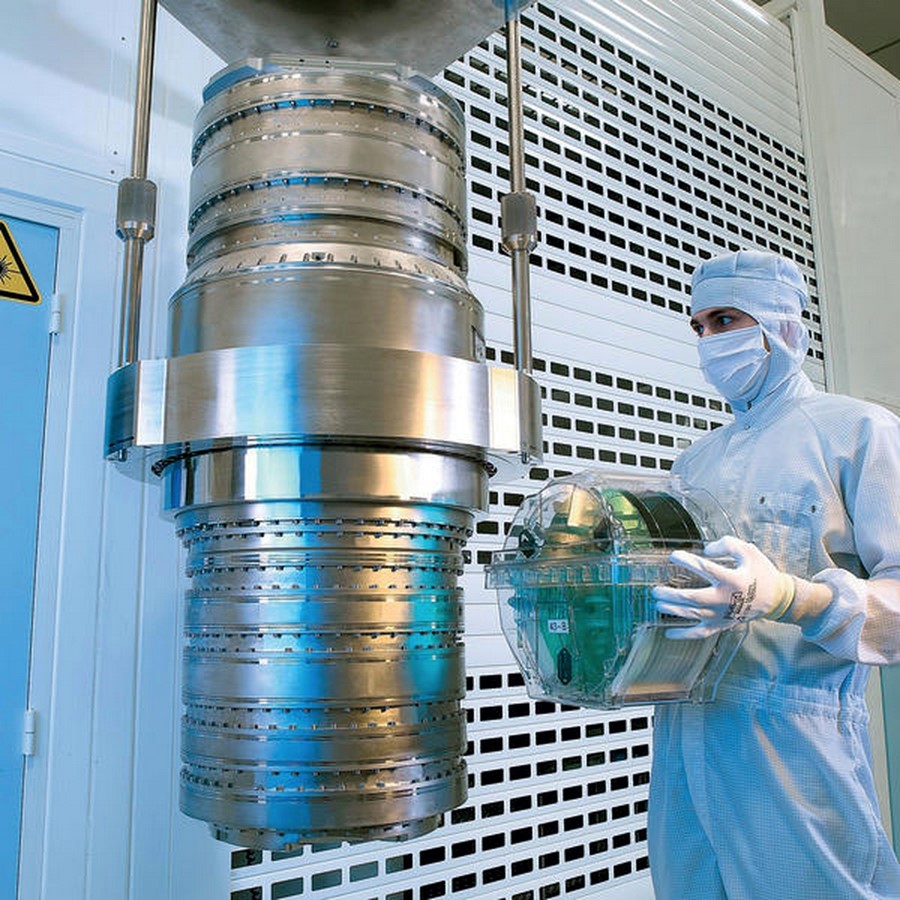 Porovnání objektivů
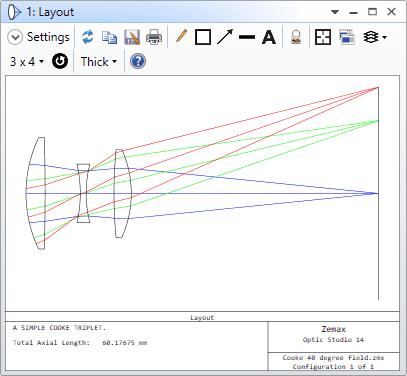 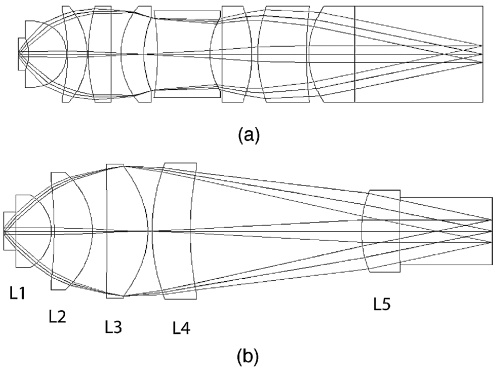 Mikroskopový
Fotografický
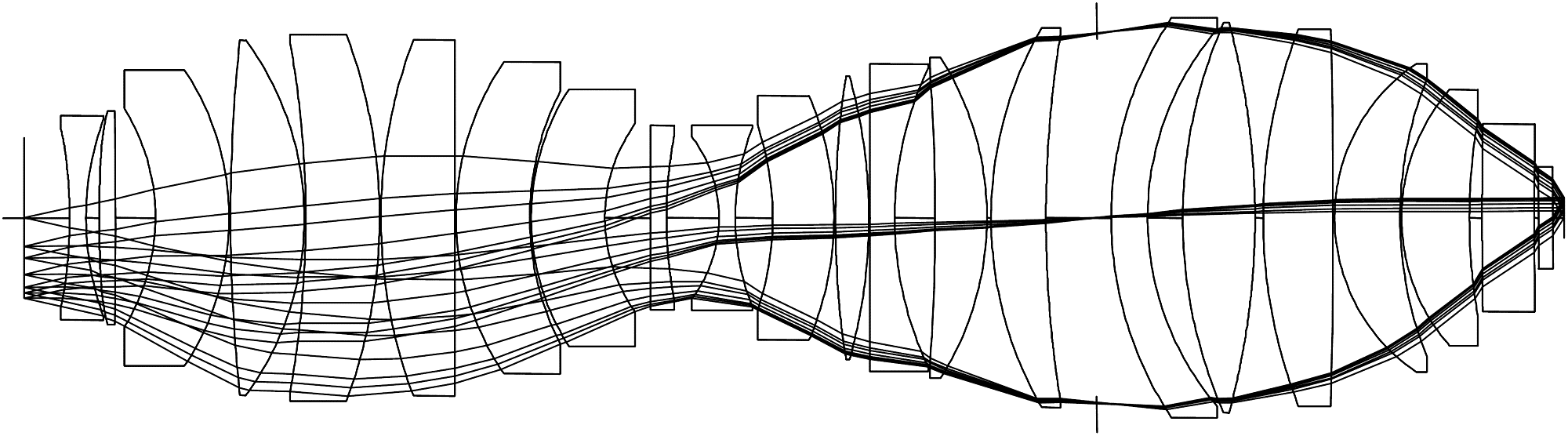 Litografický
Problém designu
Konstrukce složitých objektivů byla umožněna až z rozvojem výpočetní techniky
Trasování paprsků a optimalizace
Závěr
Litografie patří k nejdůležitějším aplikacím optiky vůbec
Velká rychlost výrobního procesu optické litografie umožňuje produkovat obrovské množství mikročipů a tím zajistila digitální revoluci
Optický design and celá stavba litografických strojů patří k tomu nejsložitějšímu co lze v optice realizovat